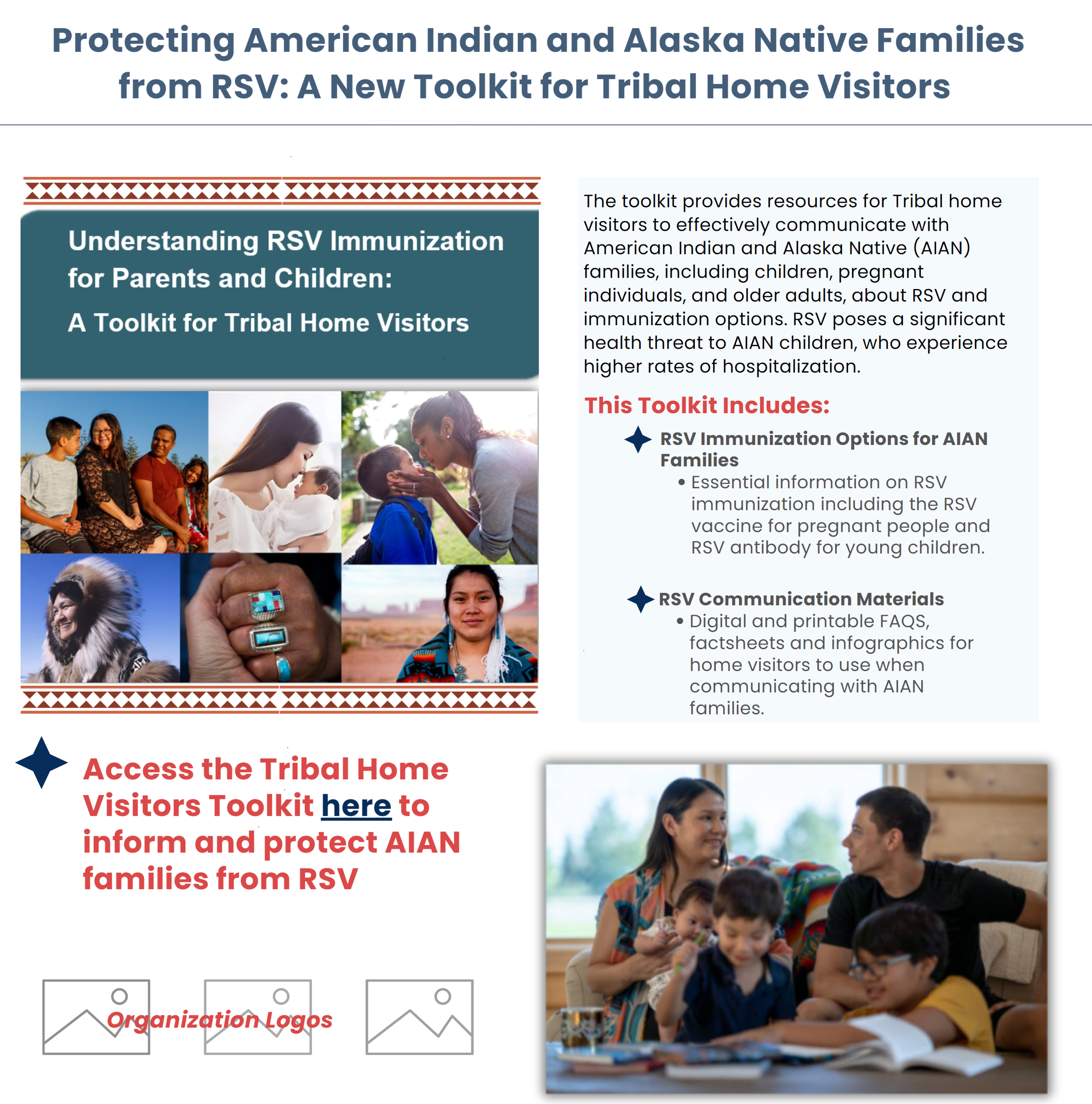 RSV Toolkit for Tribal Home Visitors
Talking to Your Pregnant Patients about Vaccines | Pregnancy & Vaccines | CDC